Histology
Tissue
Science
Macroscopic anatomy
Gross anatomy – the study of large, easily observable structures (by naked eye)
Microscopic anatomy 
Cytology = histology – the study of very small structures, where a magnifying  lens or microscope is needed.
    Histology: study of normal tissues
    Pathology: study of diseased tissues
Introduction to Histology and Cell Structure
All organisms are made of cells
The cell is the simplest collection of matter that can live
Two types of cells make up every organism
Prokaryotic No true nucleus 
Eukaryotic with true nucleus
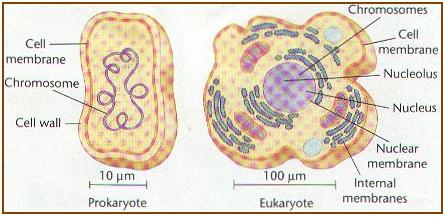 Eukaryotic cells 
have three major components
 Cell membranes separate a cell from its environment also form distinct functional compartments e.g nucleus, organelles. The outer cell membrane is called plasma membrane (plasmalemma)

 Nucleus: contains DNA (genetic material)

 Cytoplasm
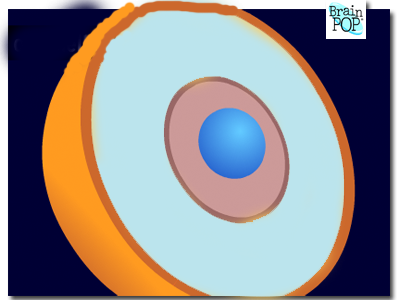 The cytoplasm
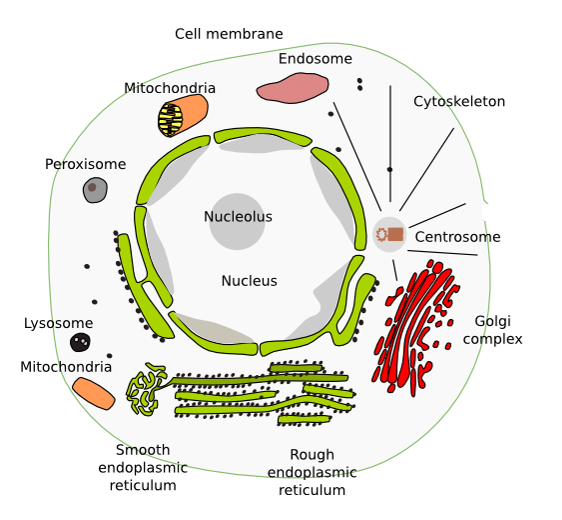 Composed of:

 Cytosol: 
  jelly like fluid       matrix, its primary  component is  water

Organelles

Inclusion

Cytoskeleton
The Cell MembranePlasma membrane =  Plasmalemma
Definition
- It is a vital,  dynamic , stable , semipermeable  structure
 -Acting as a barrier that surrounds the boundary of the cell and separates its internal contents from the environment
Structure:
LM : 8.5-10 nm not seen (too thin) 
EM : 
Low magnification:
Single electron
 dense line (black)
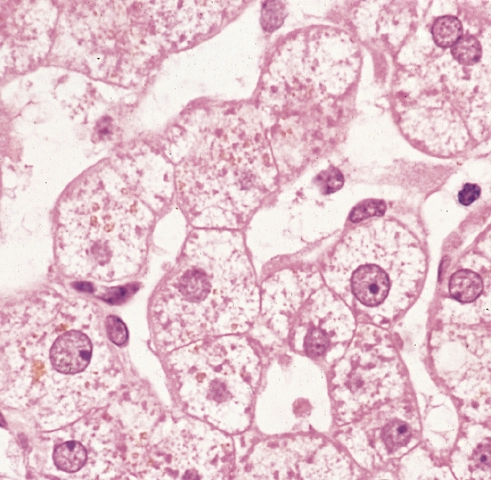 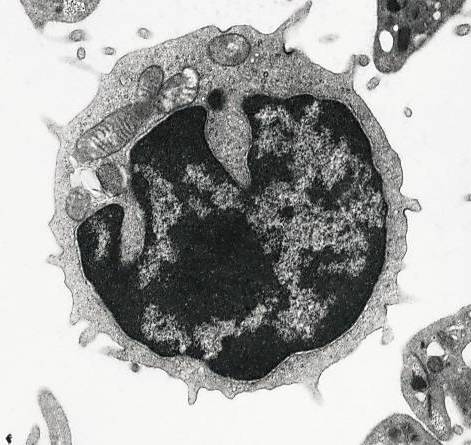 Higher magnification:
Trilaminar =
Trilamellar = 
3 layers?????
Outer dense (black)
Middle lucent (white)
Inner dense (black)
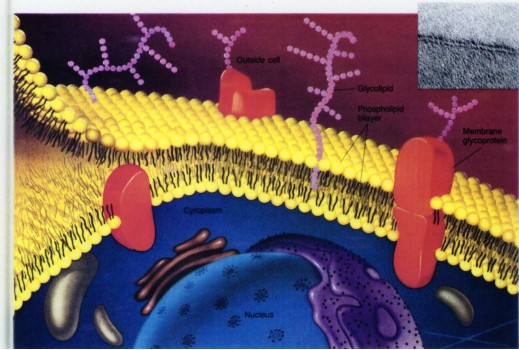 Molecular structure of the Cell membrane
The membrane chemically composed of
3 components:
1-Lipid molecules:
  phospholipids
  cholesterol
phospholipid molecules are arranged in 
2 layers (phospholipid bilayer)
2- Protein molecules
3- Carbohydrate molecules
Lipids
Phospholipids
Phospholipids form the bilayer
The basic structural composition
 act as barrier to most water soluble substances
HYDROPHILIC (polar heads/ water liking) .
polar heads are on the surface.
Phospholipids have HYDROPHOBIC (non-polar/ water fearing) tails 
non-polar tails point inward
Cholesterol
Wedged between phospholipid molecules with the same orientation as the phospholipid molecules (the polar head of the cholesterol is aligned with the polar head of the phospholipids(.
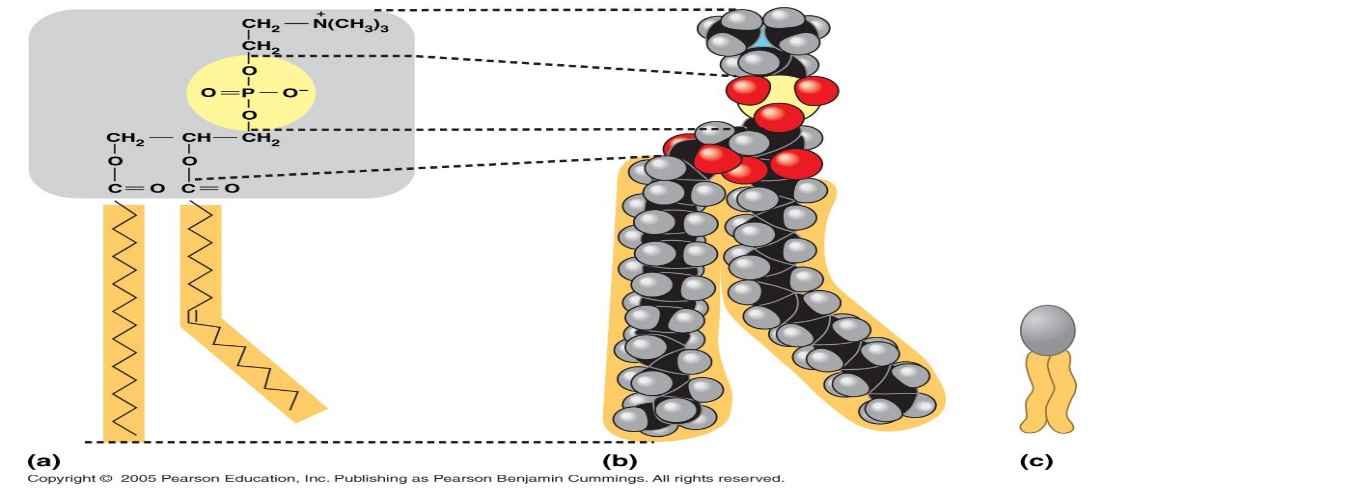 Choline
Phosphate
Glycerol
Fatty acids
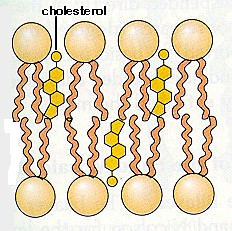 Function 
Control membrane  ; Fluidity, stability , permeability

Cholesterol regulates the fluidity of the membrane
mechanical stability and help to prevent ions from passing through the membrane. 
At warm temperatures (such as 37°C), cholesterol restrains the movement of phospholipids and reduces fluidity.
At cool temperatures, it maintains fluidity by preventing tight packing.
Thus, cholesterol acts as a “temperature buffer” for the membrane, resisting changes in membrane fluidity as temperature changes
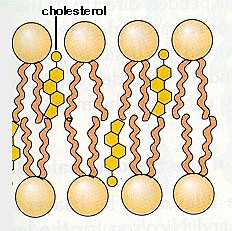 Trilaminar membraneDeposition of osmium  in the polar heads
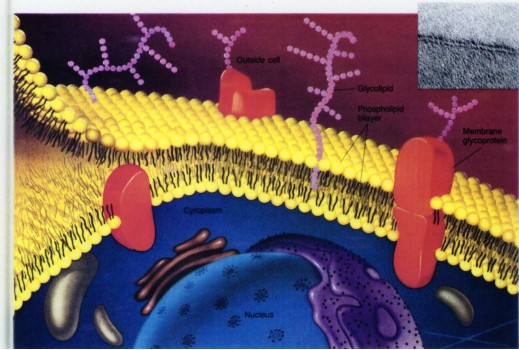 Protein molecules
According to membrane proteins’ location
2 Types: 

 Integral proteins

 peripheral proteins
Functions of integral protein
-Passive // Channel Proteins
-Active // Protein Pumps
Intercellular junctions
(Cell surface identity Marker)
Some glycoproteins serve as 
identification tags that are specifically recognized by other cells
Membrane enzymes produce a variety of substances essential for cell function
(Cell surface Receptor)
Extracellular signaling molecule activates a membrane receptor 
creating intracellular response
Microfilaments or other elements bonded to membrane proteins, maintain cell shape and stabilizes
 the location of certain membrane proteins
Peripheral proteins
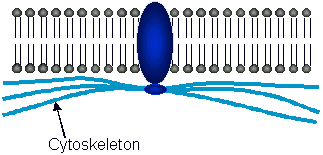 They are not embedded 
    into lipid bilayer

They are usually located on the cytoplasmic surface and occasionally on the extracellular surface of the membrane.
loose association with membrane surface 
Easy to be extracted without chemical substances 
 Functionally, They are associated with the cytoskeletal apparatus.
Carbohydrate moleculesThe cell coat = Glycocalyx
Only at the outer surface of the membrane.
Attached to lipid molecules to form glycolipids
Attached to integral proteins to form glycoproteins
Function:
 Protection
 Identification markers (Recognition)
 Adhesion
 Receptors
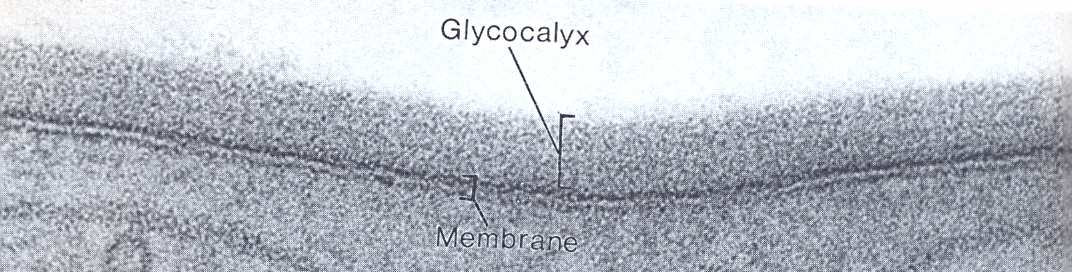 Biochemical components of plasma membrane 
Fluid mosaic model of the cell membrane
The membrane is composed of a sea of lipids (fluid) in which proteins (mosiac) are moving and  floating like icebergs.
FLUID- because individual phospholipids and proteins can move around freely within the layer, like it’s a liquid.
    MOSAIC- because of the pattern produced by the scattered protein molecules when the membrane is viewed from above.
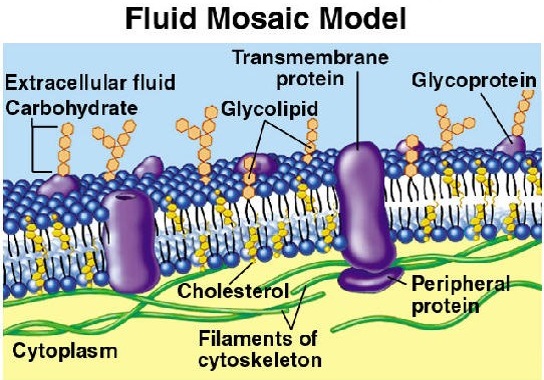 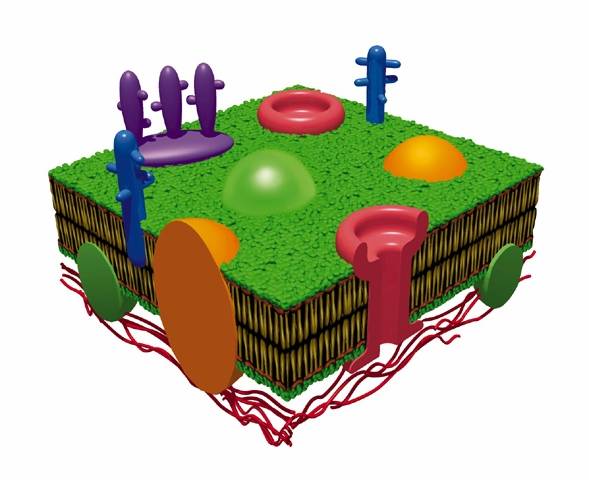 Membranes are dynamic 
They can move. 
Their components are continuously synthesized and degraded. 
damage to the cell membrane leads to cell death 
Lateral diffusion refers to the lateral movement of lipids and proteins found in the membrane. Membrane lipids and proteins are generally free to move laterally if they are not restricted by certain interactions. Lateral diffusion is a fairly quick and spontaneous process. 
Transverse diffusion or flip-flop involves the movement of a lipid or protein from one membrane surface to the other. Unlike lateral diffusion, transverse diffusion is a fairly slow process due to the fact that a relatively significant amount of energy is required for flip-flopping to occur.
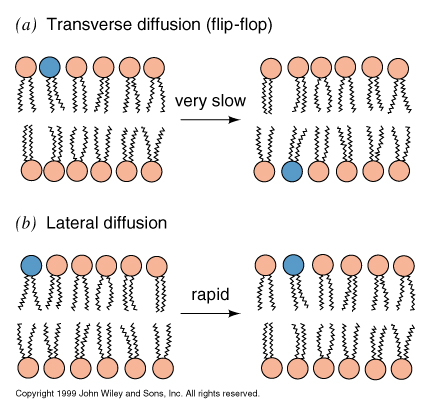 .
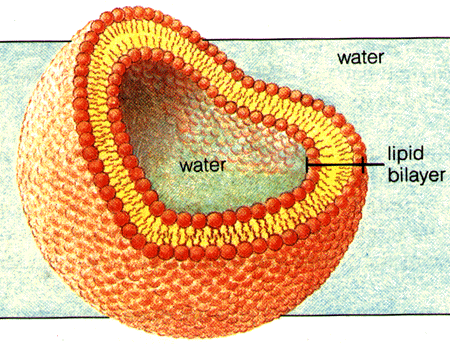 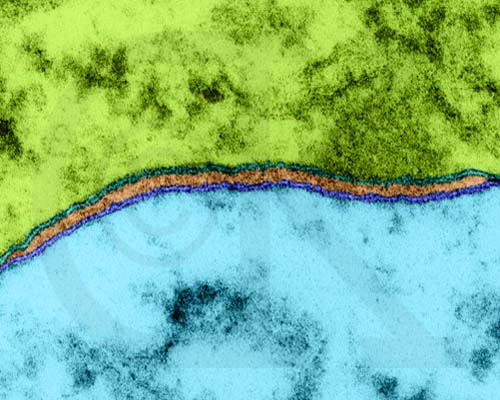 Gap between cells
cell membrane
cell membrane
7nm wide
Cell membrane or plasma membrane
 (Gateway to the cell) thin barrier

Cell membrane functions:

Physically separate a cell from its environment, provides protection and support for the cell
Anchor cells to the extracellular matrix

Maintain an internal balance called homeostasis

Control what goes in and out of the cell (semi-permeable)
Detect chemical messengers arriving at the surface
Provide anchoring sites for filaments of cytoskeleton
Link adjacent cells together by membrane junctions
Functions of the cell membrane
Vital  exchange of materials (semipermeable)
Small molecules
Large molecules
 (macromolecules)
Passive diffusion 
Osmosis 
Facilitated diffusion 
Active transport
Endocytosis
Exocytosis
Endocytosis
Inside = internal
Intake of molecules to the inside of  cell.
3 mechanisms:
 Pinocytosis (cell drinking)
 Phagocytosis (cell eating)
Receptor–mediated endocytosis
Exocytosis
External = outside
Release of cell products into the extracellular environment.
Types of exocytosis
Constitutive secretion:
     - continuous
     - without a stimulus   
     - transport vesicles
Regulated secretion:
     - stimulus-dependent
     - secretory granules
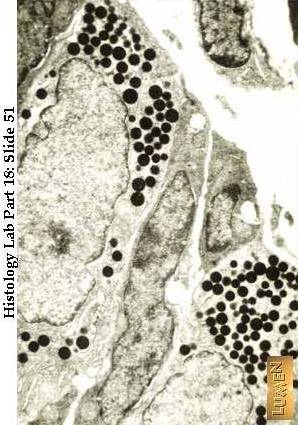 Small molecules
Passive diffusion
e.g. gases , Na ions passes from high to low concentration
 
2. Osmosis 
Passive process 
In isotonic solution e.g. 0.9% Na Cl 
Hypotonic solution---swell 
Hypertonic solution—shrink
3. Facilitated diffusion
Not fat soluble it need carrier 
e.g. sugar 

 4. Active transport 
From low to high 
Need energy 
e.g. sodium – potassium pump
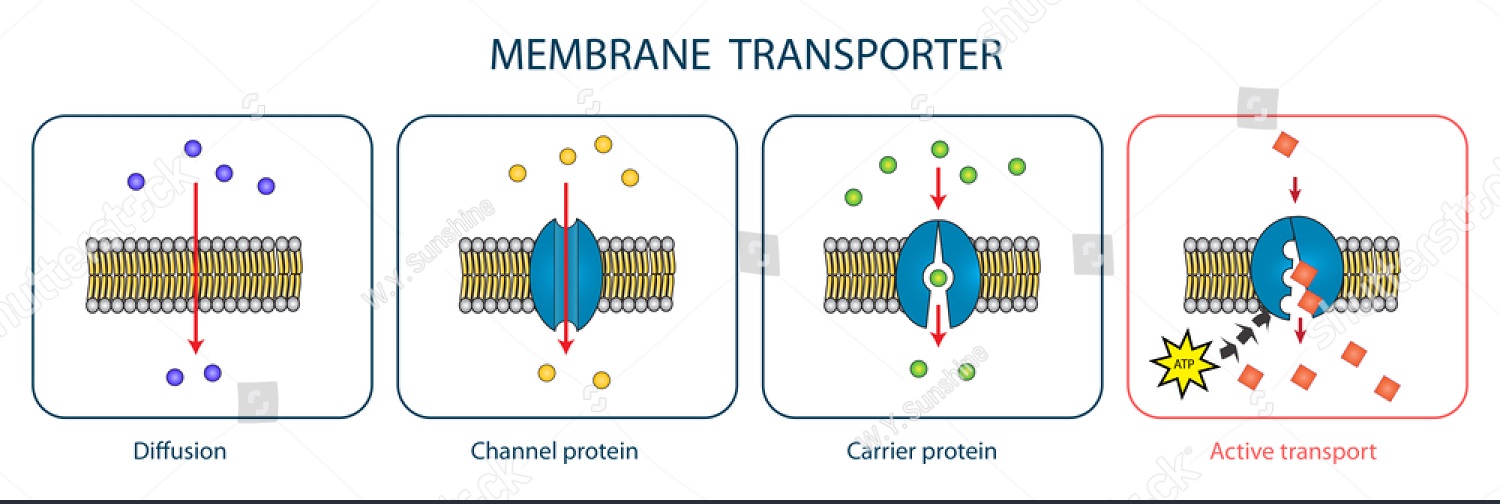 Membrane permeability
The plasma membrane is selectively permeable, it allows some substances to cross it more easily than others 
Types of Cellular Transport

Passive Transport 
cell does not use energy
molecules move randomly, molecules spread out from an area of high concentration to an area of low concentration

Diffusion
Facilitated Diffusion
Osmosis
Active Transport
cell does use energy 	
Protein Pumps
Endocytosis
Exocytosis
Passive Transport
Diffusion: random passive movement of particles from an area of high concentration to an area of low concentration until equilibrium is reached. 
(High to Low)

diffusion of nonpolar, hydrophobic molecules
Example: lipid and gases, oxygen diffusing into a cell and carbon dioxide diffusing out.
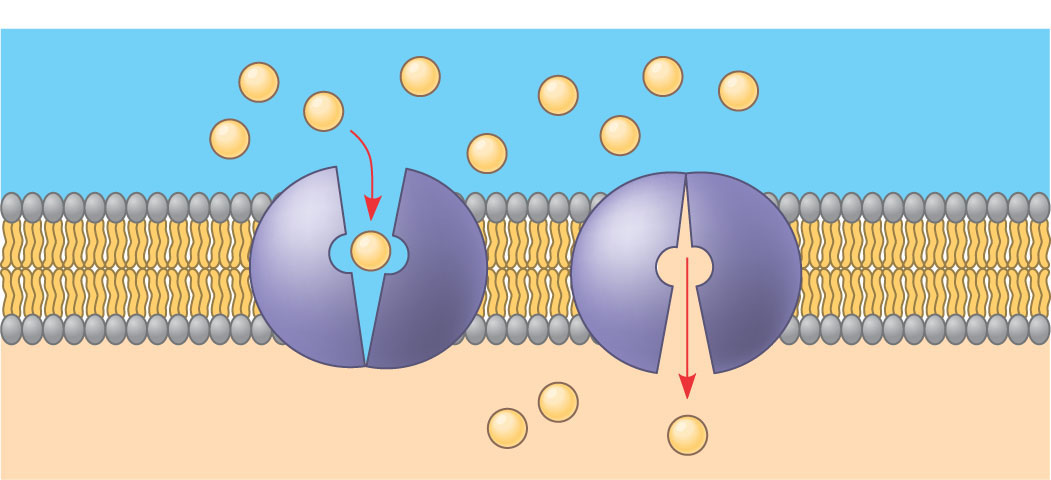 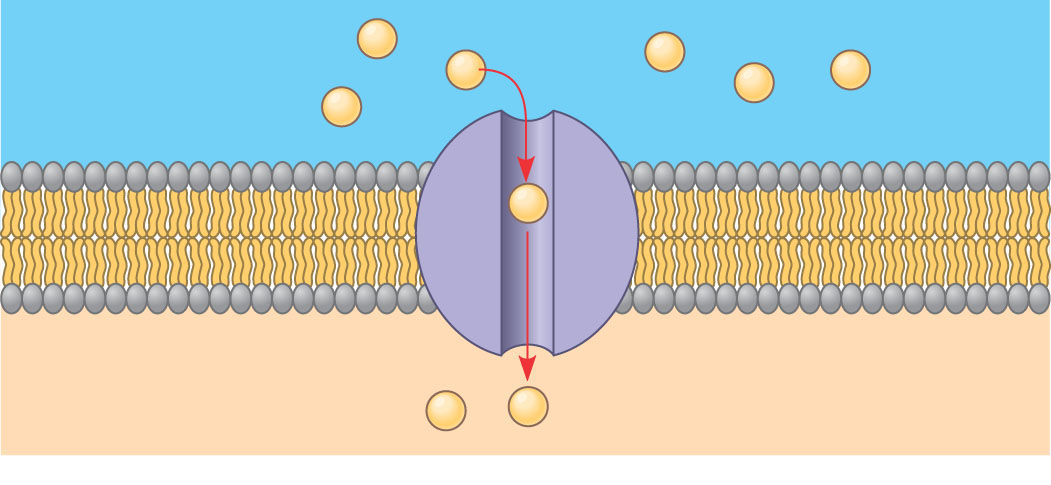 EXTRACELLULAR
FLUID
Solute
Carrier protein
Channel protein
Solute
CYTOPLASM
Facilitative Diffusion 
diffusion of specific particles (high to low concentration)
Diffusion through protein channels
no energy needed
diffusion of polar, hydrophilic molecules

Two types of transport proteins can help ions and large polar molecules diffuse through cell membranes:
Channel proteins – provide a narrow channel for the substance to pass through.
Carrier proteins – physically bind to the substance on one side of membrane and release it on the other.

Examples: Glucose or amino acids moving from blood into a cell.
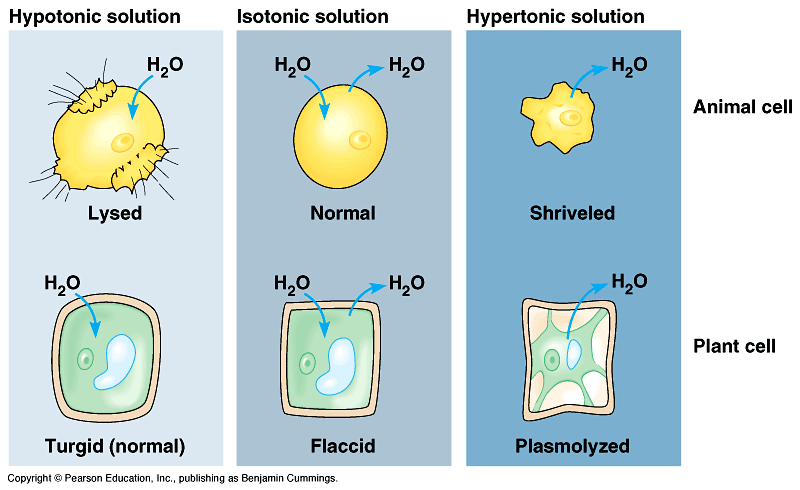 NO NET MOVEMENT OF H2O (equal amounts entering & leaving) e.g. Normal saline 0.9%NaCl
PLASMOLYSIS
CYTOLYSIS
Osmosis
Osmosis is the diffusion of water across a semi-permeable membrane from a hypotonic solution to a hypertonic solution
Direction of osmosis is determined by comparing total solute concentrations (Tonicity) 
Hypertonic (low water potential) - more solute, less water
Hypotonic (high water potential)- less solute, more water
Isotonic - equal solute, equal water
Water can diffuse across plasma membrane--- Moves from HIGH water potential (low solute concentration) to LOW water potential (high solute concentration)

Aquaporins (water channels) are proteins embedded in the cell membrane that regulate the flow of water only. 
Homeostasis (equilibrium)
Active Transport
Protein Pumps -transport proteins that require energy to do work (low to high concentration) AGAINST concentration gradient
2 types: 
Primary active transport ( directly uses metabolic energy/ energy is derived directly from the breakdown of ATP): Membrane pump (protein-mediated active transport) example Na+/K+ Pump

 Secondary active transport: (electrochemical potential difference created by pumping/ energy is derived secondarily from energy that has been stored in the form of ionic concentration differences between the two sides of a membrane.)  
          Coupled transport (cotransport) 
symport transport two substances simultaneously in the same direction example glucose symporter (glucose and sodium)
      -antiport transport two substances in opposite directions example sodium-calcium exchanger or antiporter
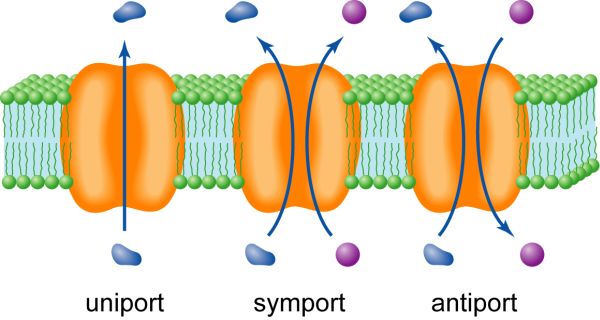 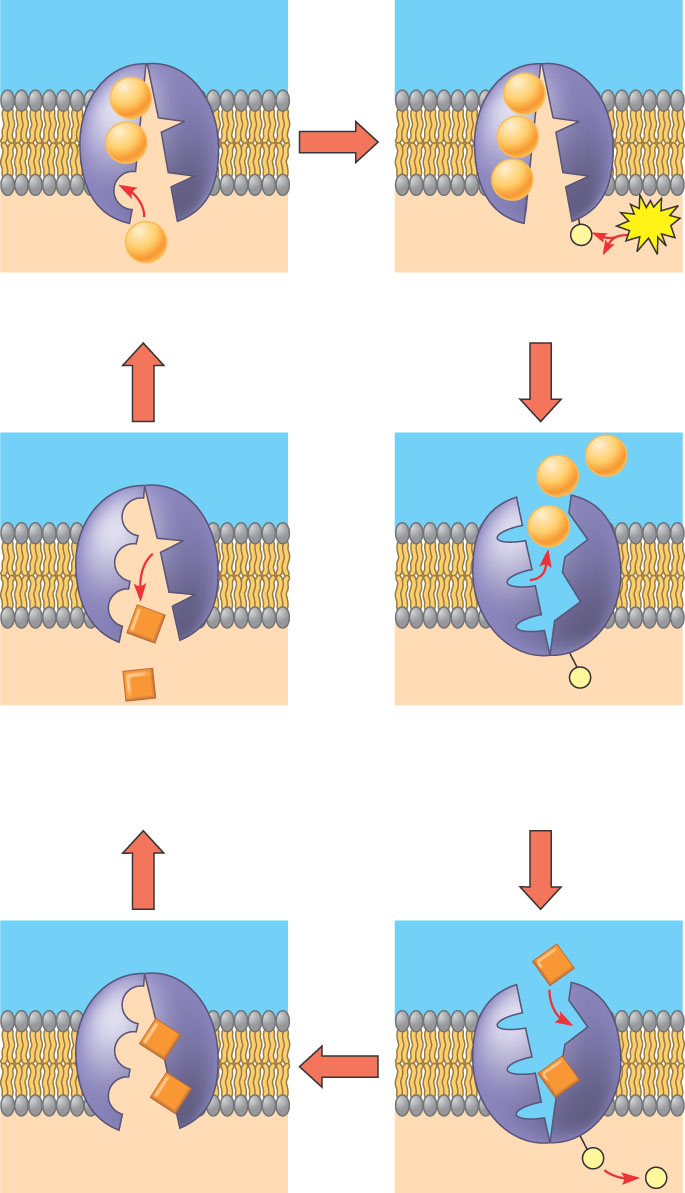 [Na+] high
[K+] low
Na+
Na+
Na+
Na+
Na+
ATP
[Na+] low
[K+] high
Na+
ADP
CYTOPLASM
Na+
Na+
Na+
K+
K+
K+
K+
K+
K+
P i
The Sodium-potassium Pump
2. Na+ binding stimulates
phosphorylation by ATP.
1. Cytoplasmic Na+ binds to the sodium-potassium pump.
Na+
EXTRACELLULAR
FLUID
P
Na+
3. Phosphorylation causes the 
protein to change its conformation, expelling Na+ to the outside.
6. K+ is released and Na+ sites are receptive again; 
the cycle repeats.
P
5. Loss of the phosphate
restores the protein’s 
original conformation.
4.  Extracellular K+ binds to the 
protein, triggering release of the 
Phosphate group.
P
P i
The cytoplasm
Composed of:
1- Cytosol: 
  jelly like fluid       matrix, its primary  component is    water
2- Organelles
They are specialized structures, Essential  for vital processes of the cell
3- Inclusion
They are Not essential for vitality of cells. may be present or absent. Examples are lipids, glycogen and pigments like melanin & lipofuscin
4- Cytoskeleton
Network of filaments and microtubules responsible for  cell motility, cell shape , and mvement
Organelles
Little organs:
- Living structures
- Metabolically active
Perform certain functions
Always  present in all cell types
Types:

Membranous organelles (All organelles Except)

Non-membranous organelles (Ribosomes, Centrosome)
Ribosomes
Non-membranous organelles
Chemical nature: nucleoproteins consist of proteins conjugated with ribosomal RNA (rRNA)
Structure:
LM:
By H&E stain: can not be seen 
if large in number they impart   
Cytoplasmic basophilia
EM :
Electron dense granules

2 subunits: 

Small subunit (RNA+30 P)
  


 large subunit (2RNA+40 P)
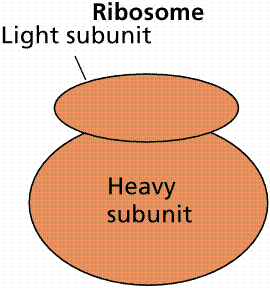 Types of ribosomes
Free
Attached
Solitary
Polysoms
Polysoms
Clusters of ribosomes connected by mRNA thread & producing identical proteins
mRNA
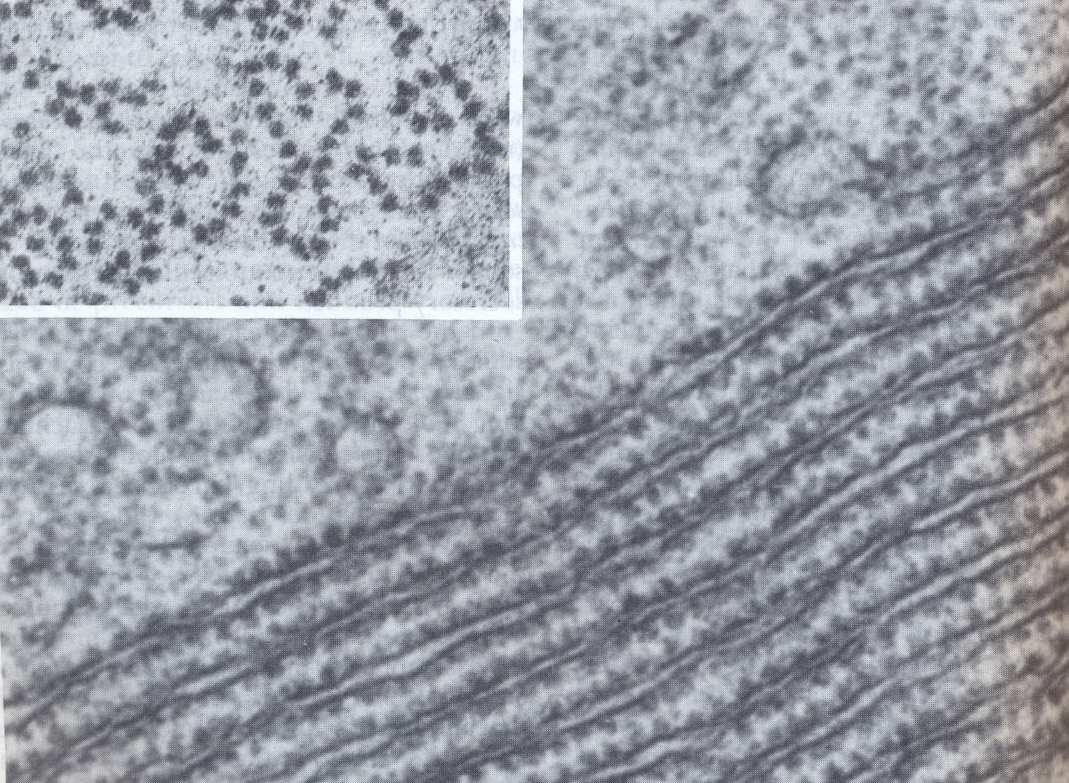 ribosomes
Function of ribosomes
EM of  free ribosome
Ribosomes are the sites of protein synthesis:

Solitary: reserve

Polysoms: proteins used by the cell

Attached: proteins for secretion outside the cell
EM of attached ribosome
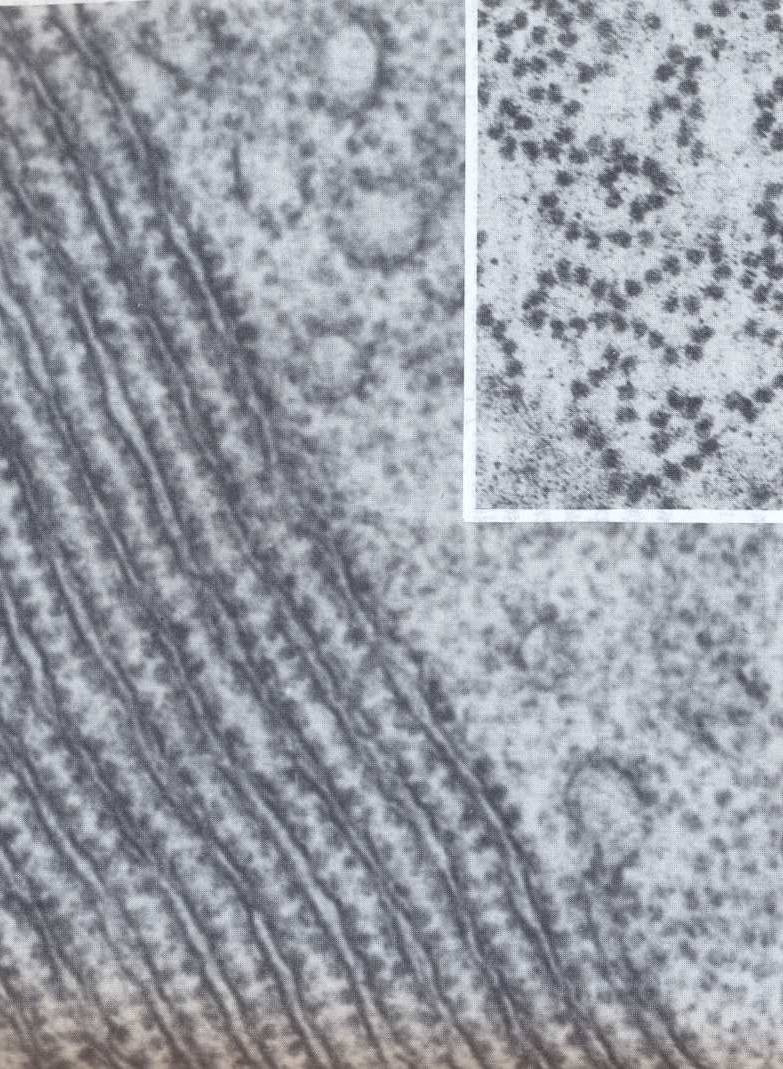 Endoplasmic reticulum
Membranous organelle 
Network of interconnecting tubules and cisternae
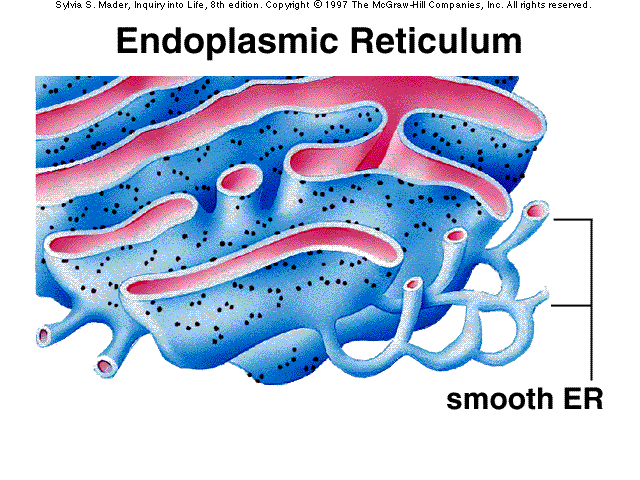 Endoplasmic reticulum
Rough (rER)  
Interconnected cisternae
Has attached ribosomes
Smooth (sER)    
Interconnected  tubule
Lacks ribosomes
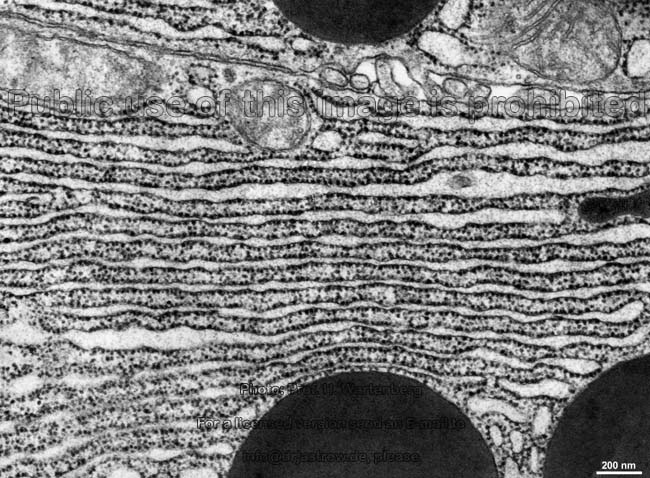 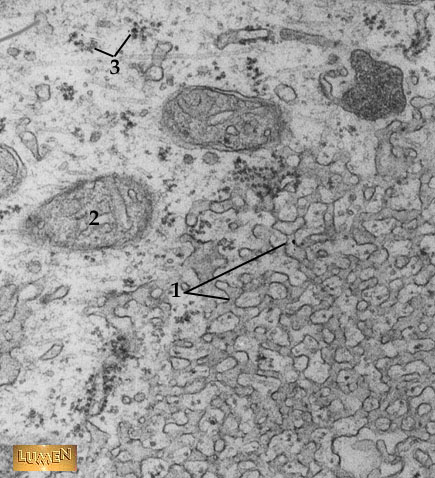 EM
Function
rER
sER
Participates in protein synthesis. 
Role of rER in protein synthesis
1- receiving of polypeptide chains in ER lumen
2- storage
3- protein transport
Lipid synthesis (fatty acids ,cholestrol & steroid hormones)
Detoxification of toxic substance
Muscle  contraction
control calcium ions (sarcoplasmic reticulum)
Glycogen synthesis
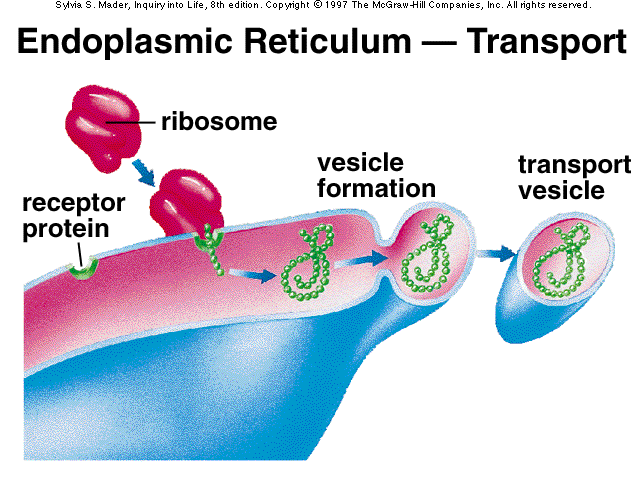 Golgi apparatus
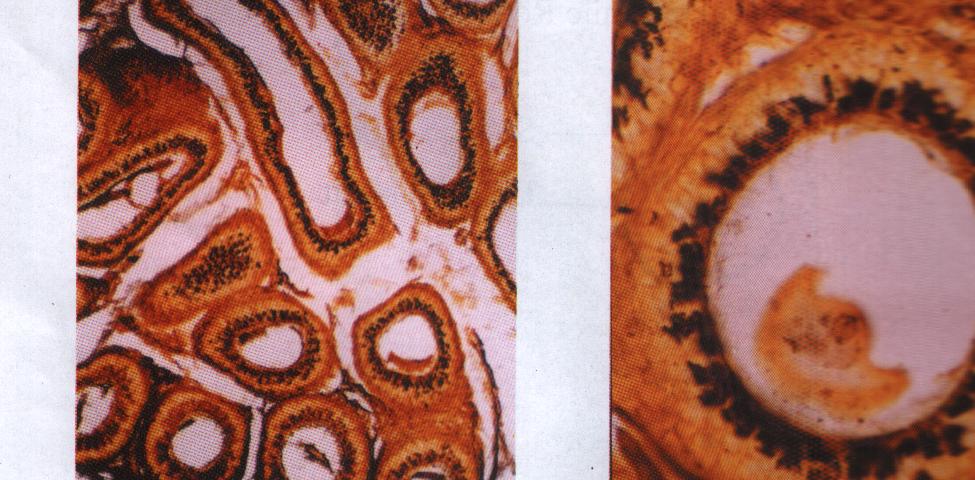 Membranous organelle
LM:
H&E stain: not apparent
Special stain:  silver stain
E.M. 
Transport vesicles 
Cisternae 
Secretory vesicles
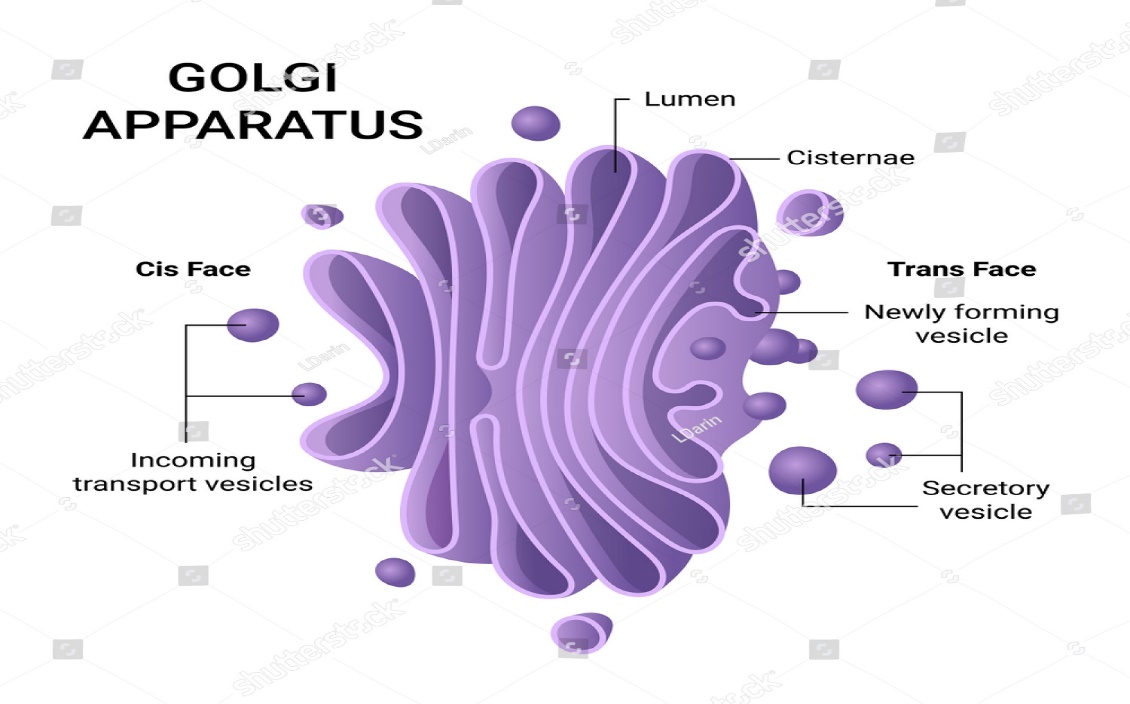 Functions of Golgi apparatus
1- modification of  proteins
2- Formation of primary lysosomes
3- Secretion of cell products 
4- Renewal of the cell membrane
Organelles that participate in protein synthesis 
Ribosomes (factories)
Rough endoplasmic reticulum (storage & transport) 
Golgi apparatus (chemical modification & secretion)
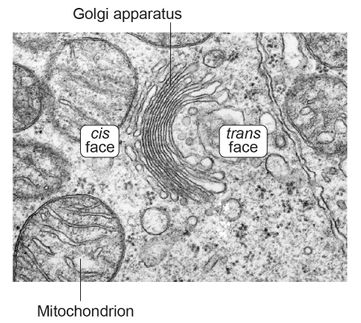 Fate of protein transported by  rER
Primary lysosomes
Mitochondria
Mitos= thread
chondros= granule
Membranous organelles
LM:
 -H&E stain: not apparent
Special stain:  silver stain
EM 
Double membranes:
-Outer smooth
-Inner folded forming cristae
Double spaces:
 -intermembranous space
 - intercristal space (matrix space)
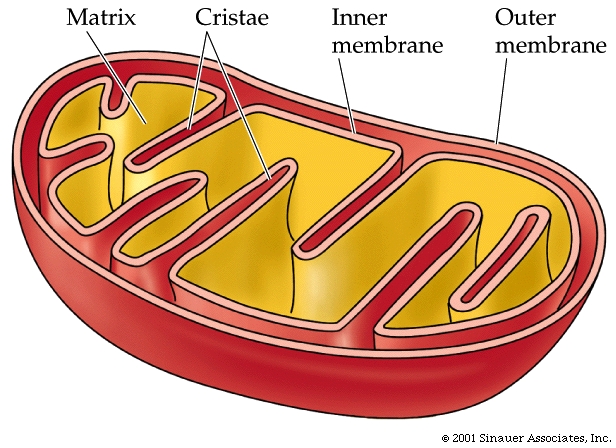 Each mitochondrion is rod-shaped .
The wall is composed of 2 membranes. 
The outer  is smooth, the inner is folded to form cristae.
The cavity is filled with mitochondrial matrix, which contains enzymes. Also contains its own DNA.
Functions:
1-	Generation of  ATP which is the source of energy for the cell. They are called the power-house of the cell.
2-	They can form their own proteins and undergo self replication.
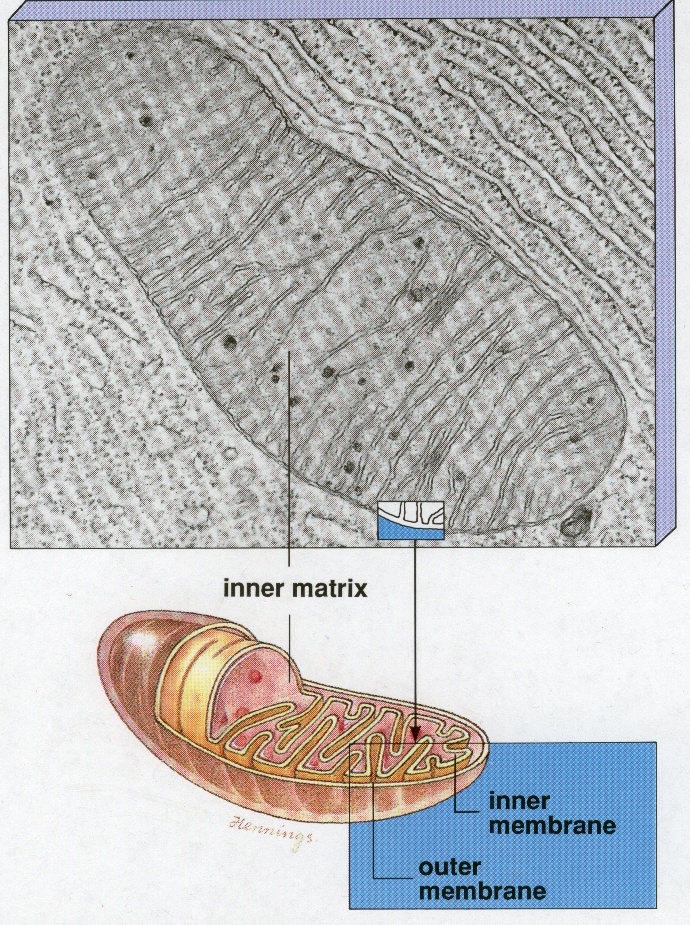 [Speaker Notes: –]
Lysosomes
Structure:
 Small membrane-bound organelles , but bigger than ribosomes 
packets of 40 hydrolytic enzymes that break down materials in a cell
Function: 
Breaks down (digests) food, bacteria and waste        
Autophagy – Breaks down damaged organelles 
Programmed for cell death break down the cell when it dies, called “suicidal bags” of the cell
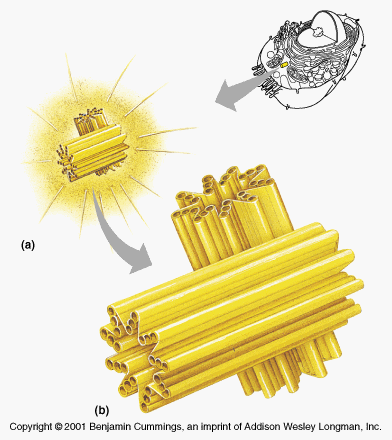 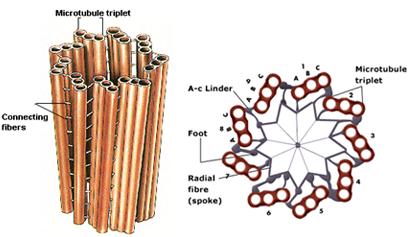 Centrosome
Structure:
 An associated pair of centrioles, arranged perpendicularly to each other each composed of sets of microtubules arranges to form a cylinder. The walls of each centriole are usually composed of nine triplets of microtubules
Function: 
 Microtubules that help divide the cell during cell division via mitotic spindle ,it is called microtubules organizing center
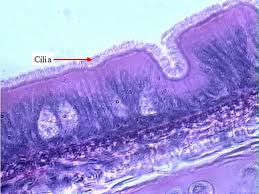 Cilia
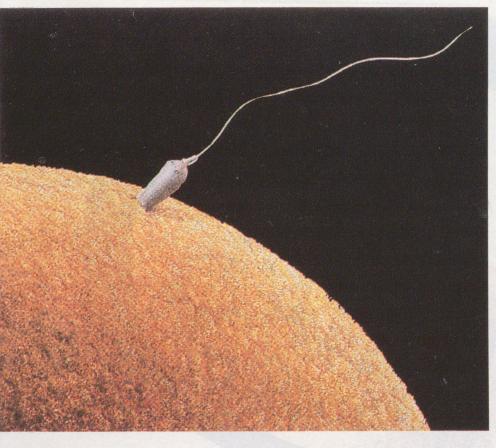 Flagella
Cilia & Flagella
Cilia (cilium) :
 project from cell surface, cylindrical in shape & enclosed by membrane.
Contain microtubules. Numerous in certain cells e.g. cells that line respiratory tract

Flagella (flagellum) : structure similar to cilia but longer (whip-like). Usually one-three in certain cells e.g. sperm
Microtubules wrapped in an extension of the plasma membrane (9 + 2 double arrangement of microtubules) (axoneme)
Function:  provides movement for the cell or objects moving by the cell
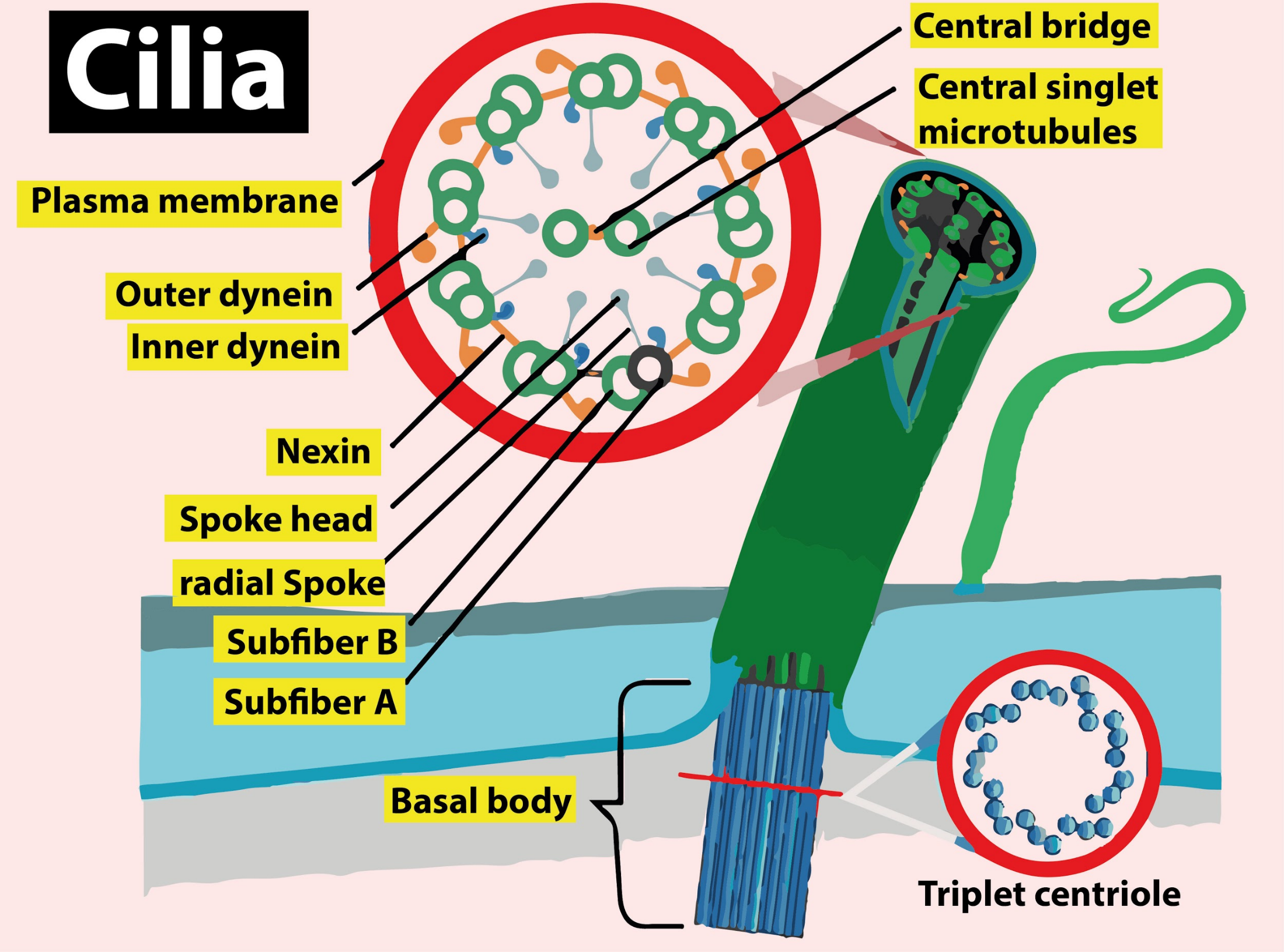 Cytoskeleton
Proteins that support the cell, hold organelles in place, enable cell to change shape
Types according to the size
Microfilaments 
Microtubules
Intermediate Filaments

Function		
Support
Motility 
Regulation of internal structure
The cytoskeleton of eukaryotic cells is not stable, but is always being assembled & disassembled

Microfilaments: are threadlike composed of the proteins actin //myosin. Provide for structural support. Involved in cell movement muscle cell contraction, changes in cell membrane shape- amoeba; Movement of cilia & flagella

Microtubules: are tube-like & made of TUBULIN i.e. hollow structures helps provide support to cytoplasm. Forms organelles such as cilia & flagella & centrioles. 

Intermediate Filaments: Bigger than microfilaments but smaller than microtubules, provides tension bearing Permanent fixtures of cells (do not move) Present only in animal cells of certain tissues
Microvilli :
specialized extensions of cell membrane
contain microfilaments
Do not move.
Function :
is to increase surface area esp. in cells that are used to absorb e.g. intestines, kidney
Sterocilia
Long 
Non motile 
Contain actin filaments 
In male genital ducts
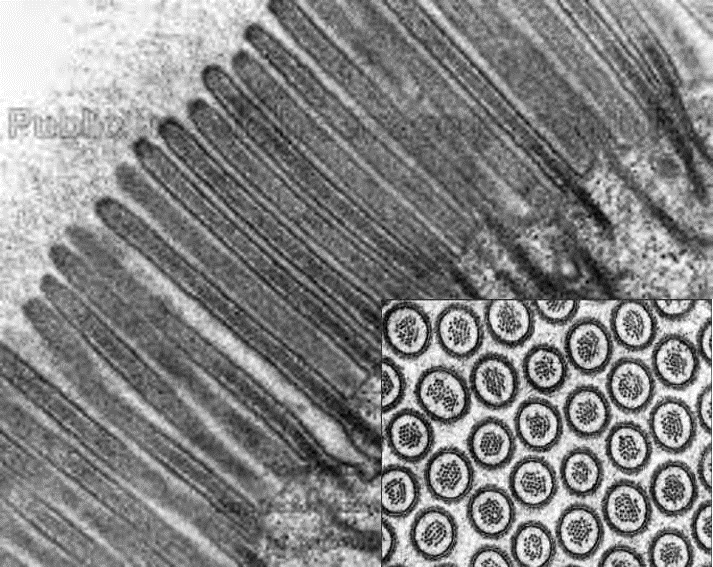 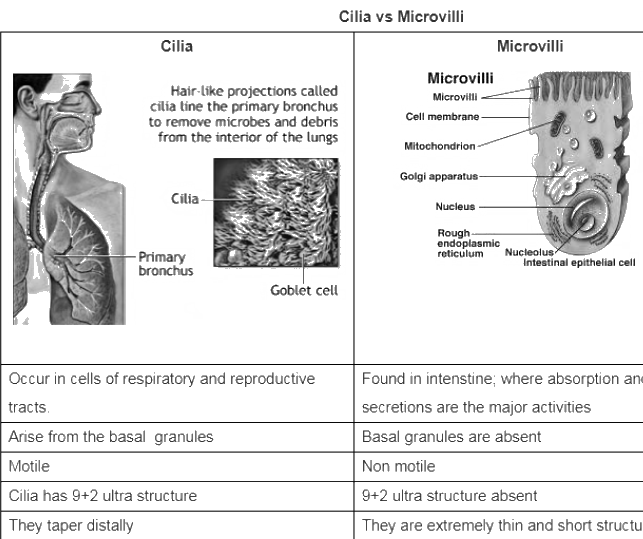 Cytoplasmic inclusions
2. Pigments: 
Endogenous: 
e.g. Hemoglobin, Melanin, Lipofuscin 
Exogenous : 
e.g. Carotene, carbon particles
Stored food:
Glycogen 
Lipids
Protein